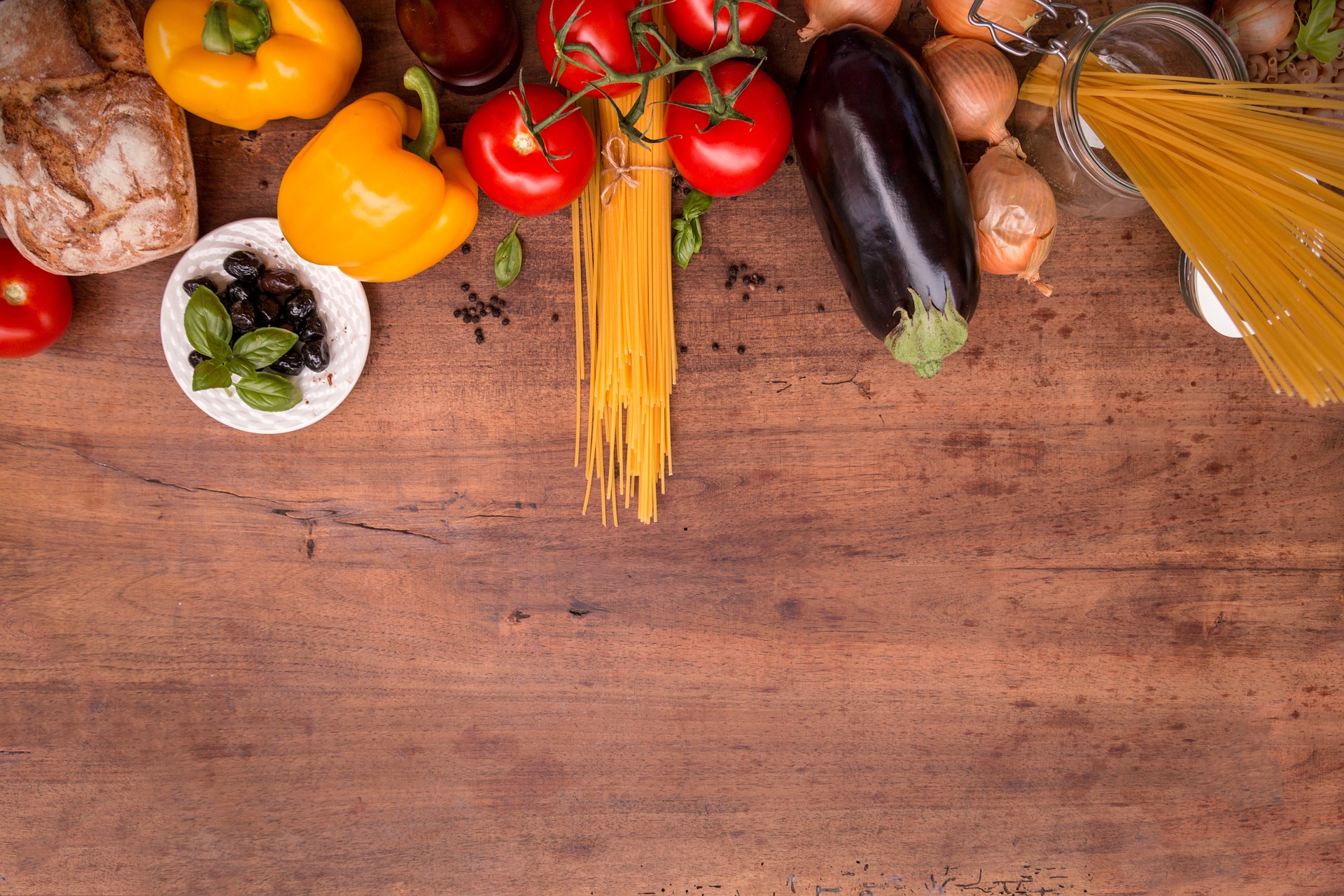 Makroživiny
Rychlé opakování – Jaký je význam makroživin ve stravě člověka?
Zdroj energie – „Přesněji, zdroj substrátů pro obnovu ATP.“
Klíčovou roli zde hraje příjem tuků a sacharidů. Energii je možné získat i metabolismem bílkovin, ale není to jejich primární funkce v organismu.
Tuky i sacharidy je zároveň možné v lidském těle „uložit“ pro pozdější potřeby organismu (glykogen ve svalech a játrech a tuková tkáň v podkoží).
Zdroj stavebních látek.
Zde mají své výhradní postavení zejména bílkoviny, které organismus využívá pro tvorbu pojivové tkáně (vaziva, chrupavky a kosti), svalové tkáně (hladká, srdeční, příčně pruhovaná), enzymů, krevních elementů a transportních molekul jako například lipoproteiny (molekuly kombinující jak bílkoviny tak tuky).
Určitou stavební funkci mají tedy i tuky – zmíněné lipoproteiny, ale také velmi klíčové fosfolipidy, které jsou součástí struktury buněk.
Bílkoviny		/Proteiny- úvod
Základní dělení bílkovin
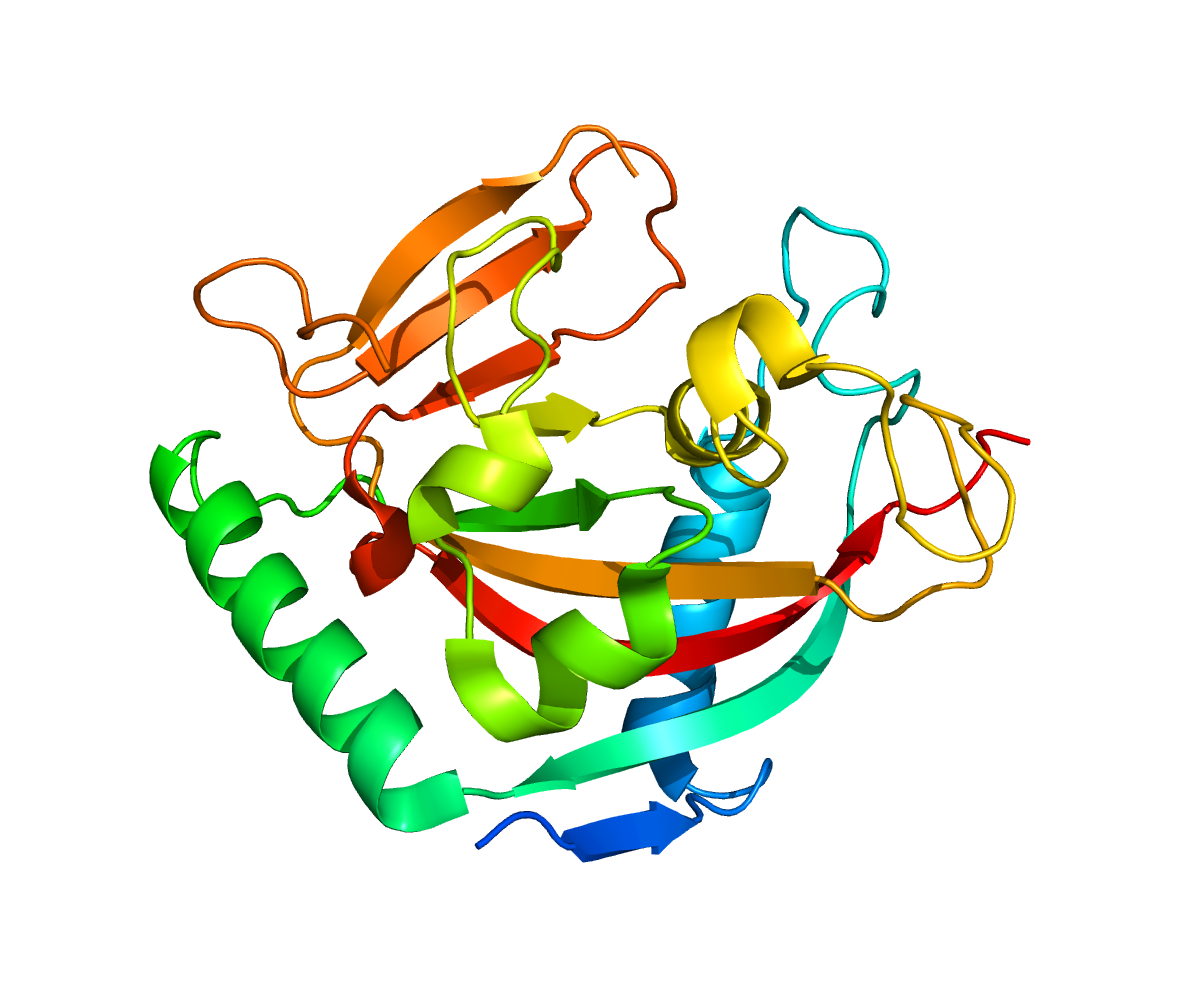 Proteiny jsou tzv. biopolymery poměrně komplikované svou strukturou.
Jejich struktura je tvořena složitými řetězci aminokyselin, které tvoří jednotlivé „stavební kameny“ (podobně jako je tomu u polysacharidů – řetězce monosacharidů vzájemně spojených glykosidickou vazbou).
Dělení bílkovin, metabolismus, aminokyseliny a jejich význam.
Zdroj: https://www.youtube.com/watch?v=HSCUAjZQhXI
Aminokyseliny (AMK)
V lidském těle má většina metabolických drah podobu kruhu, a proto podobně jako u sacharidů je i u bílkovin potřeba nejdříve složitější sloučeniny rozštěpit na menší, které mohou přestoupit přes střevní stěnu do krve a následně být využitelné pro organismus.
Bílkoviny		Oligopeptidy		Peptidy		Aminokyseliny
Celkem existuje 20 tzv. biogenních nebo jinak také proteinogenních AMK, které mají význam v procesu tvorby lidských proteinů či peptidů.
AMK nemají zásobní formu podobně jako sacharidy (glykogen) či tuky (tuková tkáň). AMK, které získáme potravou nějaký čas kolují v naší krvi („aminokyselinový pool“)a pokud jich není třeba, pak vstupují do energetického metabolismu a močovinového cyklu.
Krátkodobě jsme schopni odbourávat vlastní bílkoviny (nejčastěji svaly) pro zisk AMK k výrobě bílkovin potřebných pro život (enzymy, hormony atp.). Například budeme-li vystaveni nedostatku bílkovin ve stravě či hladovění.
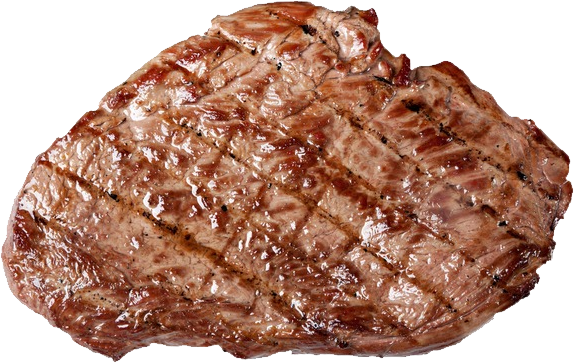 Aminokyseliny (AMK)
AMK dělíme podle schopnosti organismu je vyrobit či nikoli:
Esenciální aminokyselinyDůležité na zapamatování
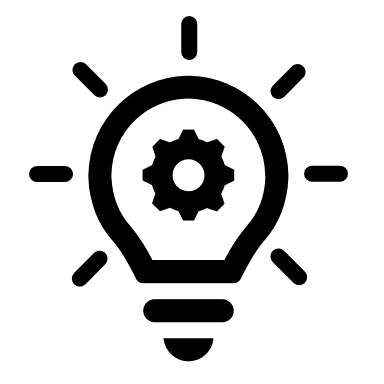 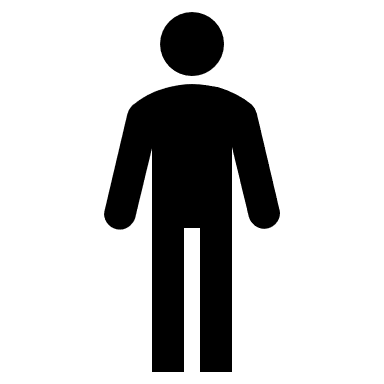 Fenylalanin
Histidin
Izoleucin
Leucin
Lysin
Methionin
Threonin
Tryptofan
Valin
Živočišné bílkoviny
Plnohodnotné
Živočišné B jsou označovány jako plnohodnotné, protože mají kompletní zastoupení esenciálních AMK. Živočišné zdroje jsou tak z pohledu příjmu AMK a jejich vyváženého zastoupení výhodnější než rostlinné zdroje.
BCAA
Branched chained amino acids
Větvené aminokyseliny nebo jinak také aminokyseliny s rozvětveným řetězcem, které jsou důležité v procesu tvorby svalových bílkovin.
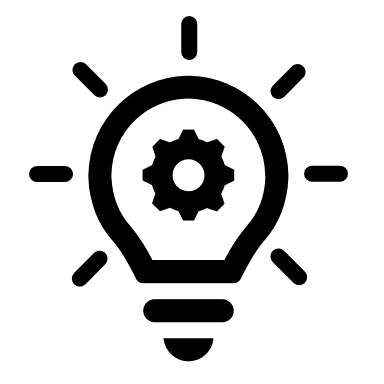 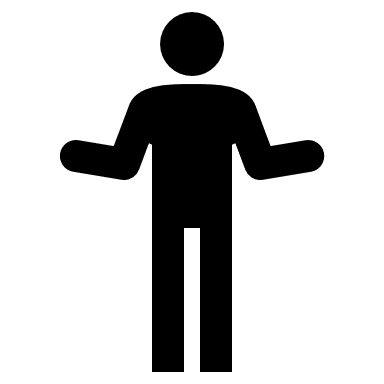 Semiesenciální a neesenciální aminokyselinyNedůležité na zapamatování
Semiesenciální:
Arginin
Cystein
Glutamin
Glycin
Prolin
Tyrosin



Neesenciální:
Alanin
Asparagin
Kyselina asparagová
Kyselina glutamová
Serin
Syntéza AMK
Pokud jsme zdraví a netrpíme zrovna malnutricí (nedostatečnou výživou), pak je lidské tělo schopno si jednotlivé semiesenciální a neesenciální AMK vyrobit z esenciálních AMK (syntetizovat).
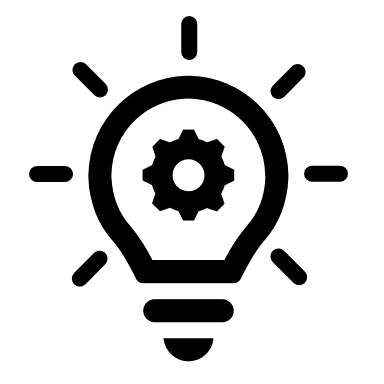 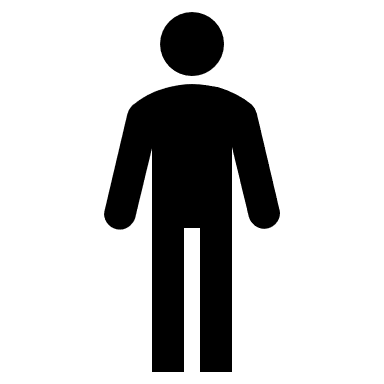 Limitní aminokyselinaEsenciální AMK limitující využitelnost ostatních esenciálních AMK v bílkovině
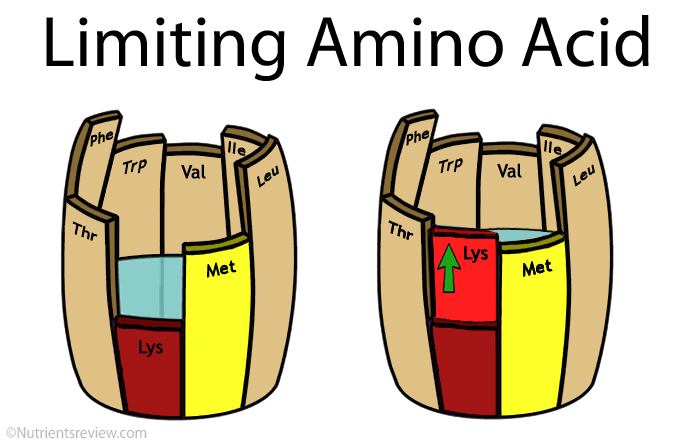 Esenciální aminokyselina, která se nejvíce vzdaluje referenční hodnotě. 
Její obsah v bílkovině je nedostatečný, respektive limitní. 
Snižuje se využitelnost ostatních esenciálních AMK.
Limitní aminokyselinaEsenciální AMK limitující využitelnost ostatních esenciálních AMK v bílkovině
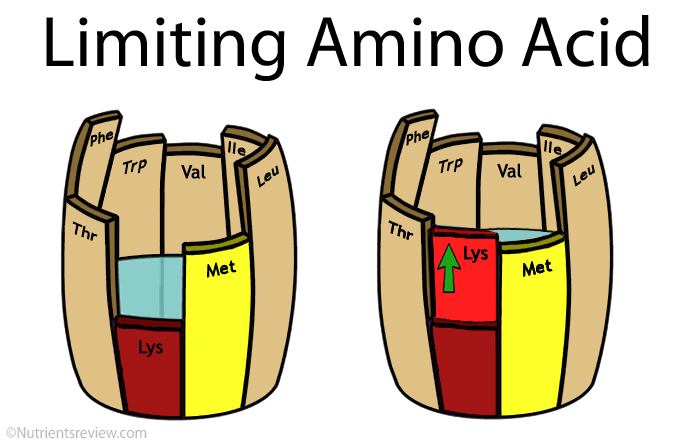 Situace 1 je grafickým znázorněním neplnohodnotné bílkoviny – aminokyselinové spektrum 9 esenciálních AMK se vzdaluje referenčním hodnotám pro plnohodnotné AMK spektrum. V tomto případě AMK Lysin bude omezovat využitelnost ostatních AMK a výsledných bílkovin bude vyrobeno menší množství.
Situace 2 je grafickým znázorněním bílkoviny, která by byla plnohodnotná, pokud by obsahovala adekvátní množství esenciální AMK Lysinu.
1
2
Grafické znázornění limitní AMK
Zdroj: https://www.youtube.com/watch?v=KdOK22OAiWc
Referenční aminokyselinové skóre (AAS)AAS z angl. zkratky amino acid score
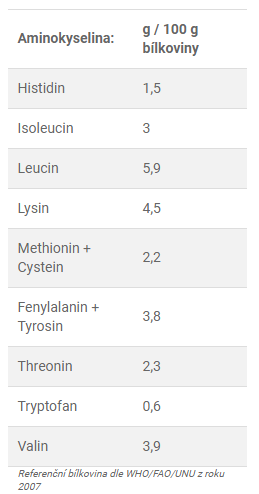 Využitelnost bílkovin se vyjadřuje pomocí AAS srovnáním s referenční bílkovinou.
AAS = 100 … ideální složení AMK
Pšenice = 44
Rýže = 57
Kukuřice = 41
Sója = 47
Čočka = 31
Hrách = 37
Hovězí maso = 94
Vejce = 119
Zdroj: https://www.inkospor.cz/vypocet-kvality-proteinu/
Referenční aminokyselinové skóreAAS z angl. zkratky amino acid score
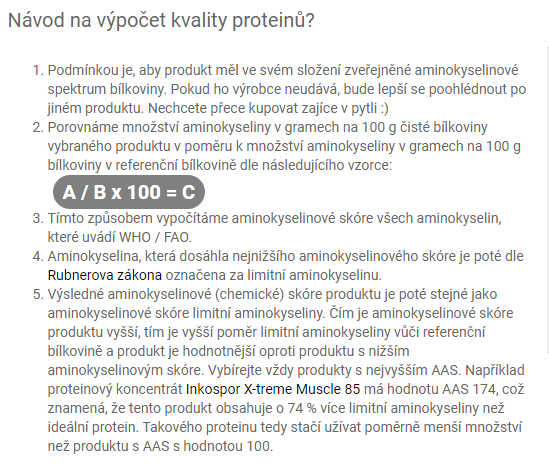 Rubnerův zákon – výpočet AAS.
↑AAS = ↑ poměr AMKlimit vůči referenční bílkovině.
AAS limitní AMK blížící se 100 zvyšuje využitelnost B.
Zdroj: https://www.inkospor.cz/vypocet-kvality-proteinu/
Příklad
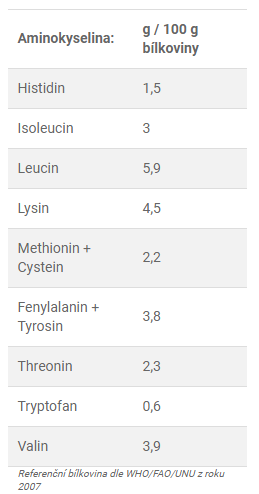 Lysin je typickou limitní AMK pro obilniny (například bílkovina nacházející se v pšenici).
Řekněme, že obsah Lysinu v pšenici je cca 2,5 g/100 g bílkoviny (o 2 g méně než se udává v referenční bílkovině).
AAS pro Lysin je 55.
Zjednodušeně se tedy dá říci, že využitelnost ostatních esenciálních AMK v pšenici je nižší o 45 %.
Zdroj: https://www.inkospor.cz/vypocet-kvality-proteinu/
Obsah bílkovin v potravinách
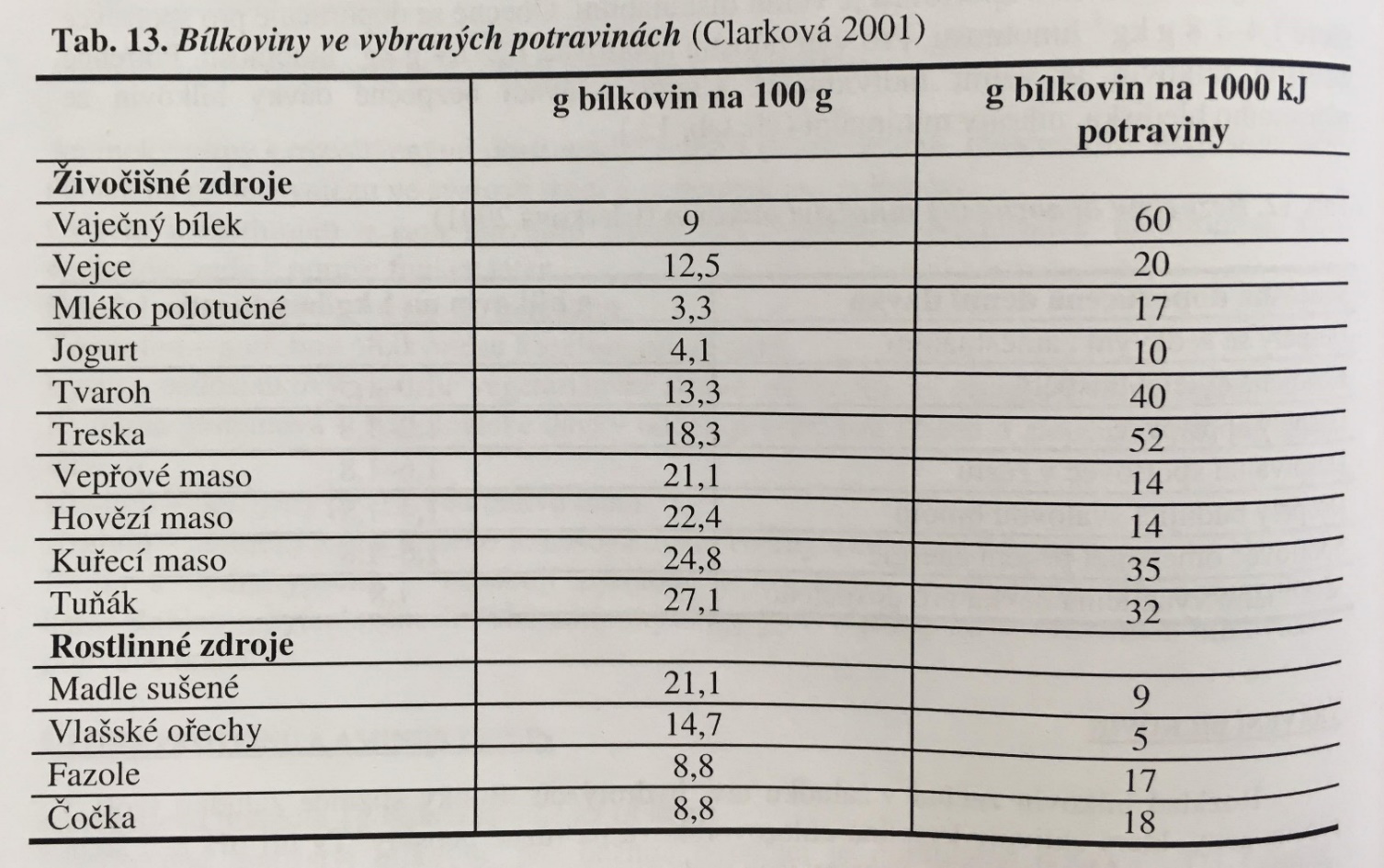 Přestože jsou některé rostlinné proteiny co do obsahu vynikajícím zdrojem bílkovin, vždy je potřeba mít na paměti, že rostlinné bílkoviny jsou omezeny limitní AMK.
Tuto skutečnost je možné potlačit kombinací jednotlivých zdrojů. Například:
Rýže + luštěniny
Kukuřice + luštěniny
Atp.
Zdroj: Mandelová (2007) – Základy výživy ve sportu
Příjem bílkovinDoporučení pro příjem bílkovin během jednoho dne, ve vztahu k pohybové aktivitě
Bílkoviny by měly tvořit 12-15 % z celkového E příjmu.
Doporučené množství bílkovin je minimálně 0,8 g/kg TH a maximálně 1,5 g/kg (u sportovců až 2 g/kg TH).
Potřeba bílkovin roste u:
Vytrvalostních sportovců a osob s velkou fyzickou zátěží
Osob, které mají snížený příjem E
Sportovců v období růstu
Osob, které se cvičením začínají
Silových sportovců
Úloha bílkovin ve sportu
Zdroje:
Williams (2018) – Nutrition for health, fitness and sport.
Obecná doporučení pro příjem S a B ve vztahu k PAVytrvalostní výkony
Optimalizace obnovy glykogenu
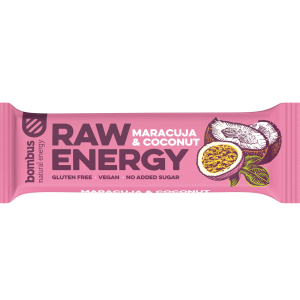 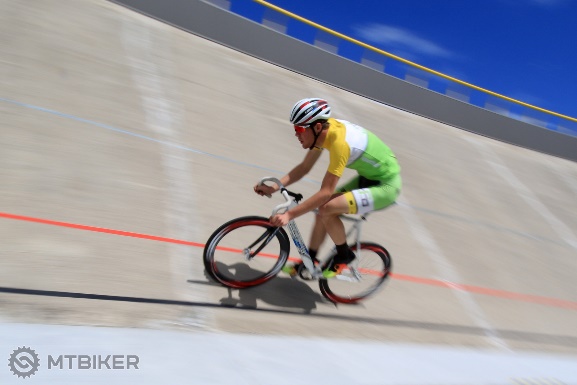 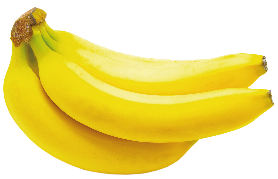 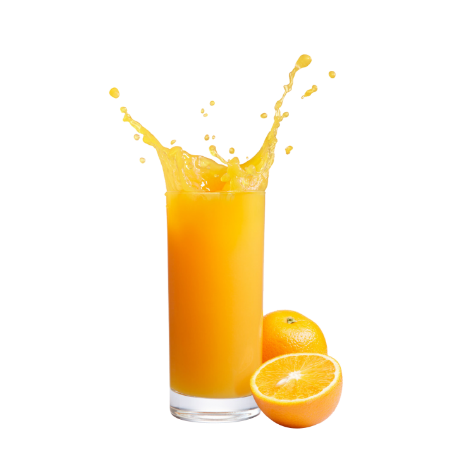 Krátkodobá v.
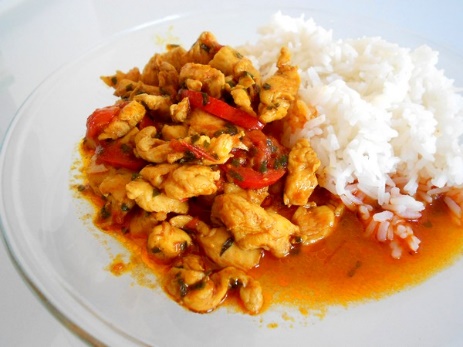 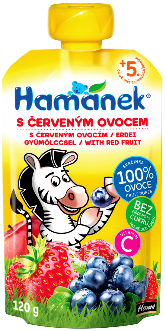 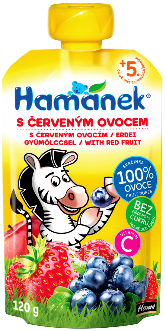 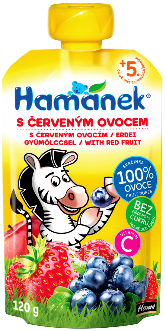 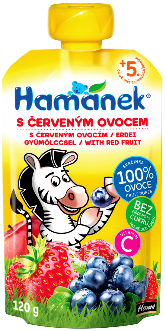 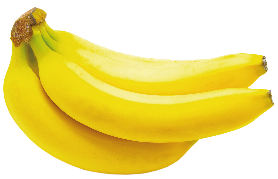 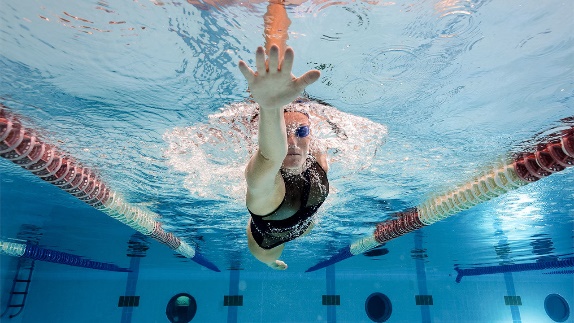 Střednědobá v.
1,5 g S/kg TH akutně nebo 1,2-1,5 g S/kg TH/hod
1-4 g S/kg TH
0,3-0,4 g B/kg TH
~1 g S/kg TH
Optimalizace proteosyntézy
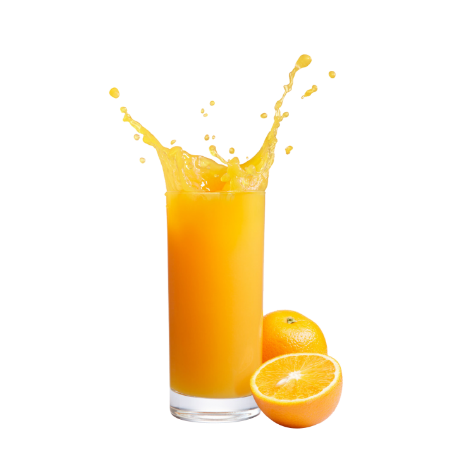 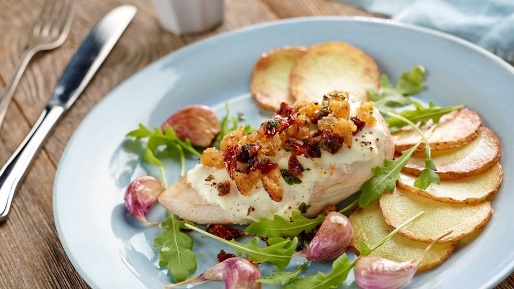 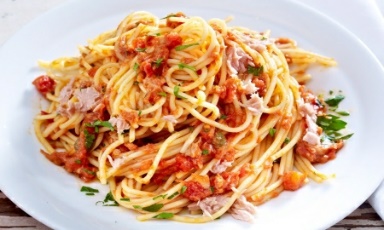 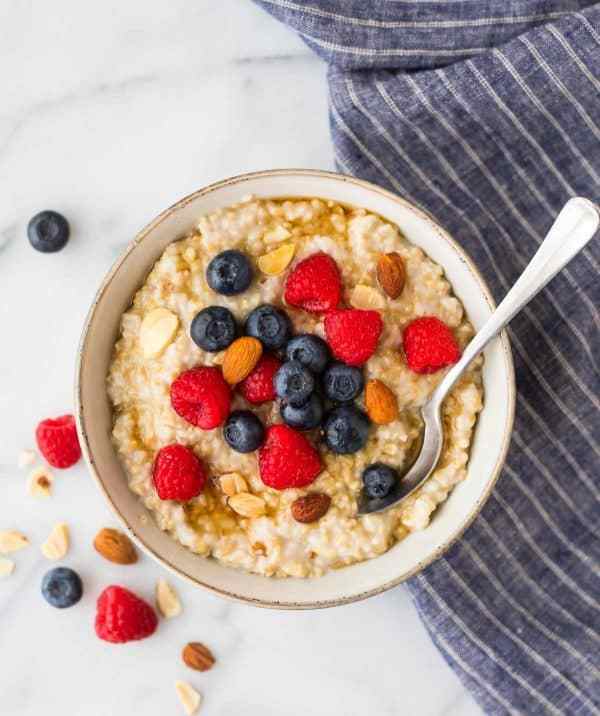 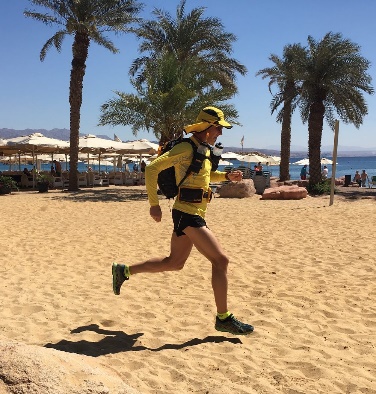 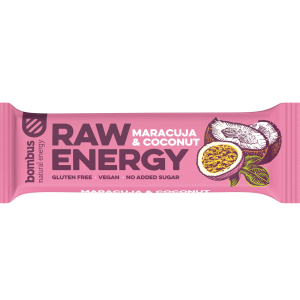 Dlouhodobá v.
0,3-0,4 g B/kg
4 hod
1 hod
2 hod
Fáze časné regenerace
Zdroje:
Williams (2018) – Nutrition for health, fitness and sport.
Obecná doporučení pro příjem S a B ve vztahu k PASilově-rychlostní výkony
Optimalizace obnovy glykogenu
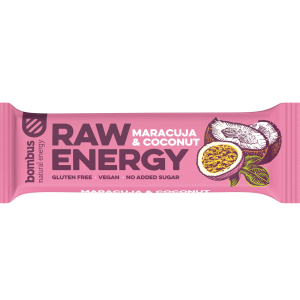 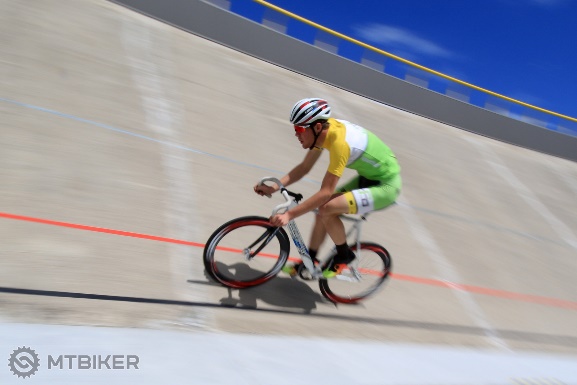 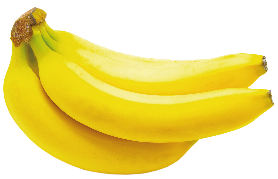 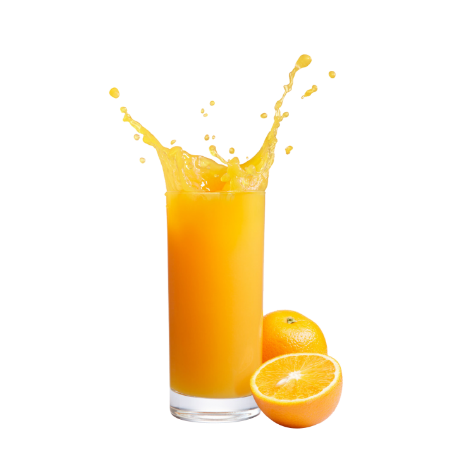 Krátkodobá v.
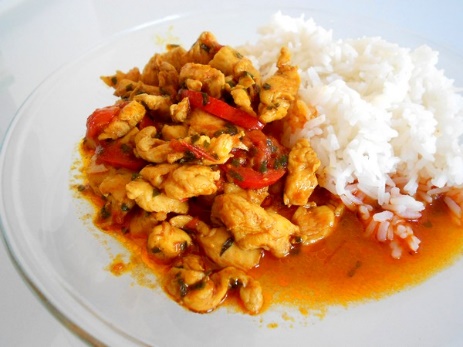 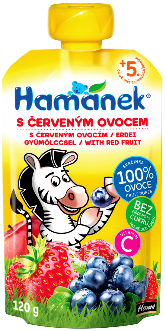 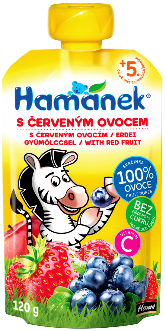 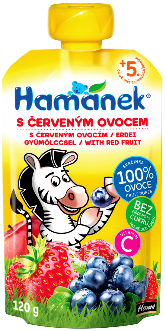 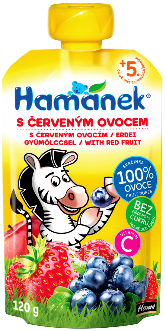 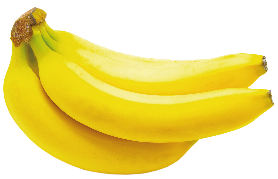 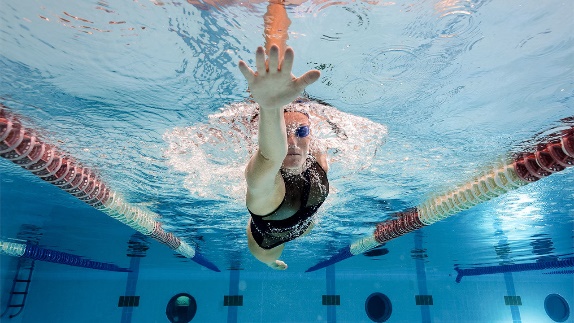 Střednědobá v.
1,5 g S/kg TH akutně nebo 1,2-1,5 g S/kg TH/hod
1-2 g S/kg TH
0,3-0,4 g B/kg TH
~1 g S/kg TH
Optimalizace proteosyntézy
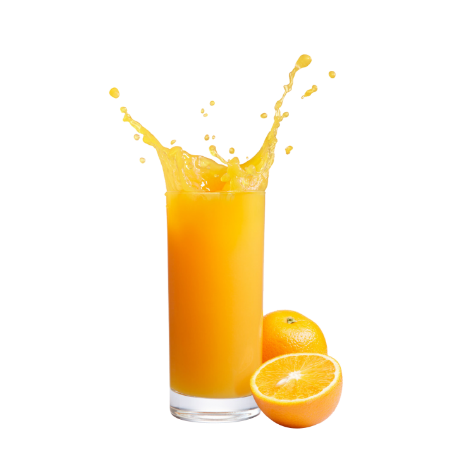 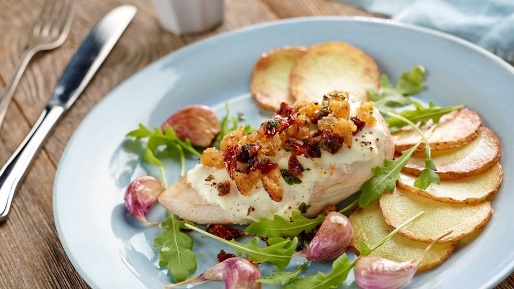 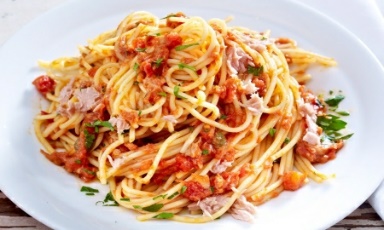 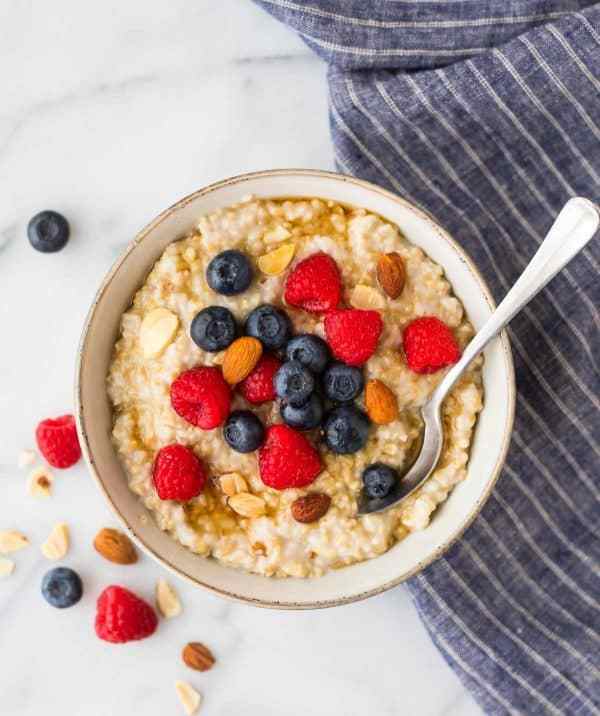 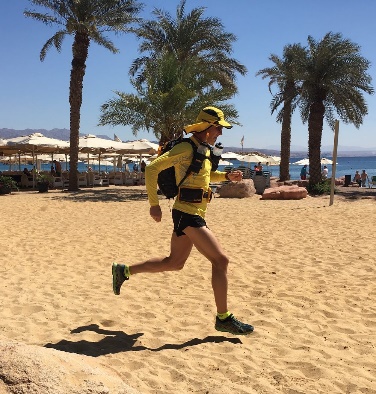 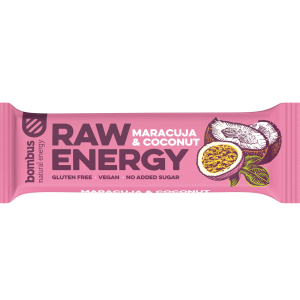 Dlouhodobá v.
0,3-0,4 g B/kg
4 hod
1 hod
2 hod
Fáze časné regenerace
Obecná doporučení pro příjem S a B ve vztahu k PAVytrvalostní vs silově-rychlostní výkony
Pro příjem bílkovin v podstatě nejsou rozdílná doporučení pro vytrvalostní a silově-rychlostní sport.
Příjem bílkovin by měl být vyvážený v průběhu celého dne do adekvátních porcí (ve vztahu k hmotnosti sportovce).
Pravidelné dávky 0,3-0,4 g B čtyřikrát až pětkrát denně jsou naprosto adekvátní pro podporu výkonnosti, regenerace či hypertrofie sportovce vytrvalostního i silově-rychlostního.
Optimální celodenní příjem B pro vytrvalostního sportovce činí 1,2-1,4 g B/kg TH:
4 porce B v objemu 0,3 g/kg až 5 porcí B v objemu 0,3 g/kg
Optimální celodenní příjem B pro silově-rychlostního sportovce činí 1,4-1,8 (2) g B/kg TH:
5 porcí B v objemu 0,3 g/kg až 5 porcí B v objemu 0,4 g/kg
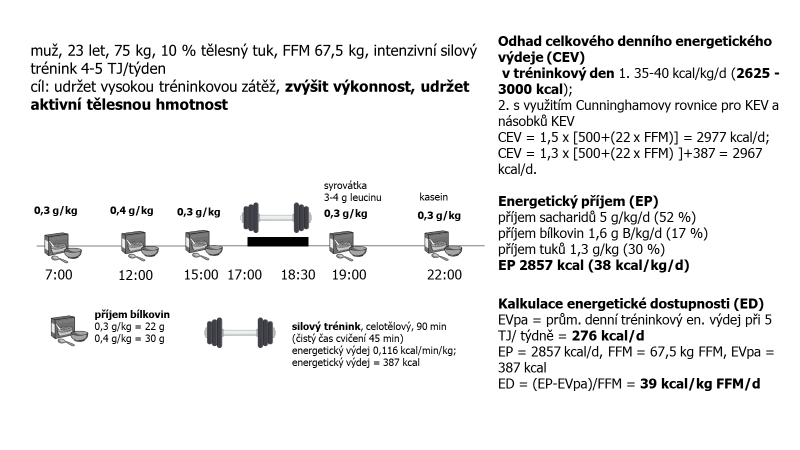 Příklad rozložení příjmu bílkovin během jednoho dne
Zdroje:
Kumstát a Hlinský (2019) - Sportovní výživa v tréninkové a závodní praxi
Další úkol k následujícímu období
Vytvořte jídelníček dle Vašeho sportovního zaměření na jeden den tak, abyste splnili doporučení pro příjem sacharidů a bílkovin.
Případně můžete využít i 24-hod recall svého kolegy a upravit jej dle doporučení pro příjem S a B.
Pracujte s následujícím snímkem č. 24 (je zde nastíněn příkladový zápis jednoho jídla, které změňte za své a univerzální hlavička, kterou opět upravte dle sebe/kolegy – hmotnost, výška atd.). 
Vytvořte vlastní časovou osu, vložte fotografie potravin, jejich množství a jejich obsah S a B.
Samostatný snímek (slide) uložte ve formátu PDF a odevzdejte do odevzdávárny.

Vložte prosím taktéž do odevzdávárny do 30. 4. 2020 do půlnoci.
CyklistikaMuž, 26 let, 183 cm, 78 kg
2x celozrnný toast s avokádem
a vejci (100 g) + pomerančový džus 300 ml
Bílkoviny – 22,8 g
0,3 g B/kg THSacharidy – 45,1 g0,6 g S/kg TH
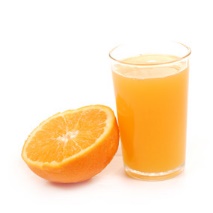 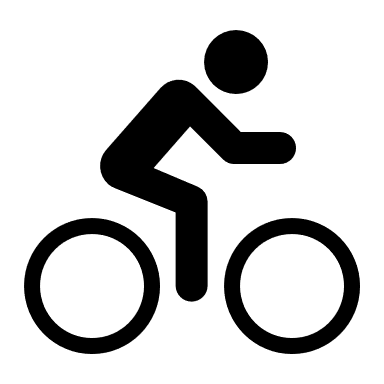 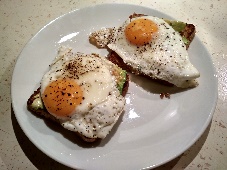 Svačina
Svačina
Večeře
Snídaně
Svačina
Oběd
Trénink – 3 hod, silniční cyklo, střední intenzita